Surds
23/02/2022
LO: Can I multiple surds in brackets?
Success Criteria
Multiplying surds together and simplifying the answer. 
Expanding double brackets which involved surds.
Equal or not equal
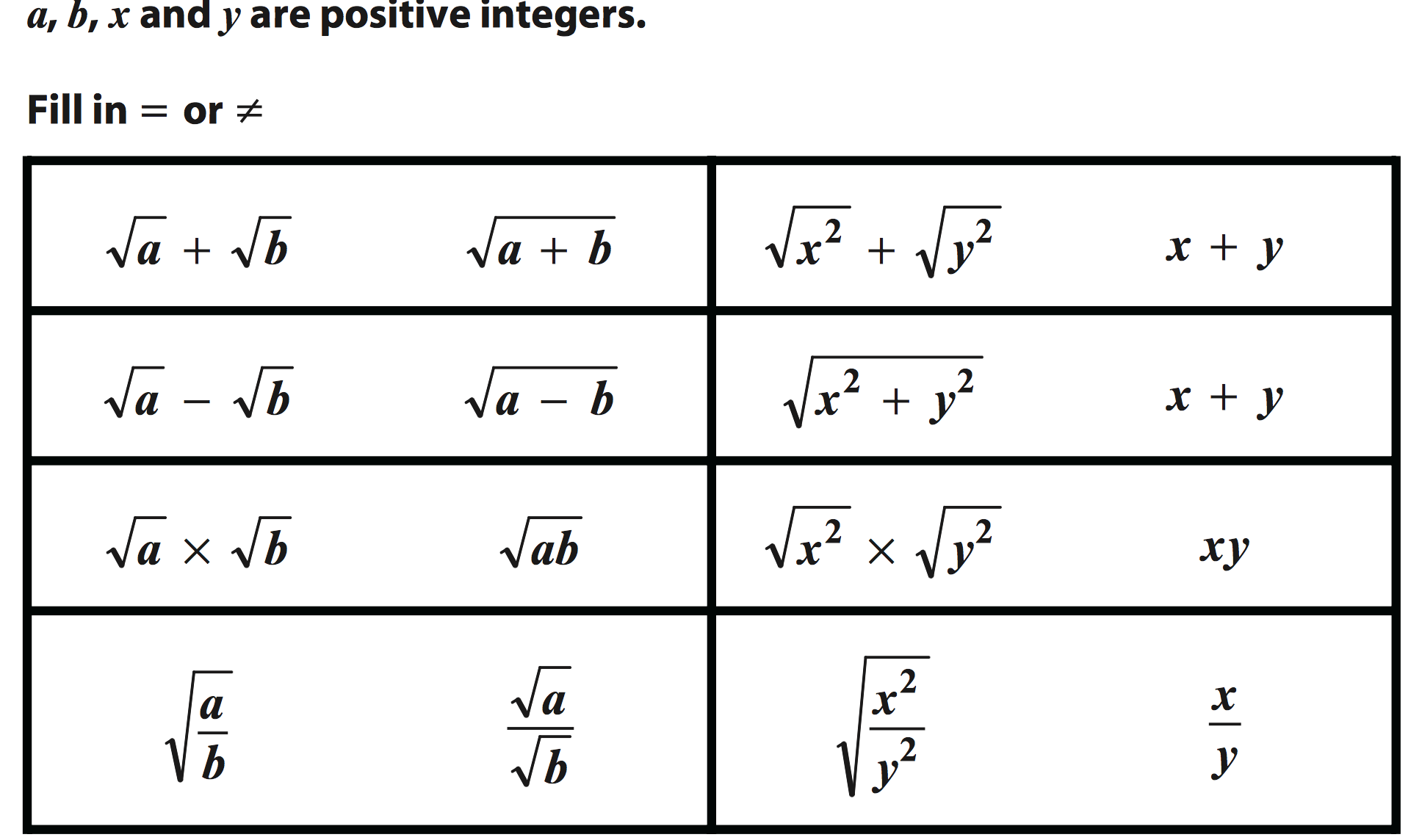 Expanding brackets
Expanding brackets
Expanding brackets
Expanding brackets
Expanding brackets
Expanding brackets
Whiteboards